GEF Portal
A New Ability to Support 
Knowledge Management

Washington, DC
November 30, 2017
Background
Commitment to Council – “state of the art”

Upgrade to existing PMIS 

By next July (GEF-7)!
General Features
Automated system for project processing

Direct entry into “fields” of Project Proposals (Concepts), Requests for CEO Endorsements/Approval and Implementation Reports

Real-time dashboard and reports; inter-connected to website; horizontal access to information in the system

Modern search function and updated taxonomy-tags to find and organize relevant data and information
Putting Knowledge into the System . . .
Integrating KM into projects at an early stage (building on current practice) 
KM plan entered as part of project proposal (PIF, etc.)
KM plan elaborated at CEO Endorsement/Approval stage
 
Improved opportunity to record lessons & best practices during project implementation
Knowledge, lessons and best practices entered in PIRs (voluntary basis), building on initial KM Plan
Categories will be created by key KM categories to organize and facilitate entry.
How it will look . . .
See Entry Fields
Sharing the Knowledge – Opportunities
Enhanced ability to share this information in real-time

E.g., Agencies and GEF program managers can access this information in real-time to inform their analysis and thinking on project proposals

Enhanced ability to have this knowledge available to inform broader policy dialogues
Moving ahead
Defining the categories – what knowledge do we want to record and share . . . ?




Thoughts and ideas appreciated
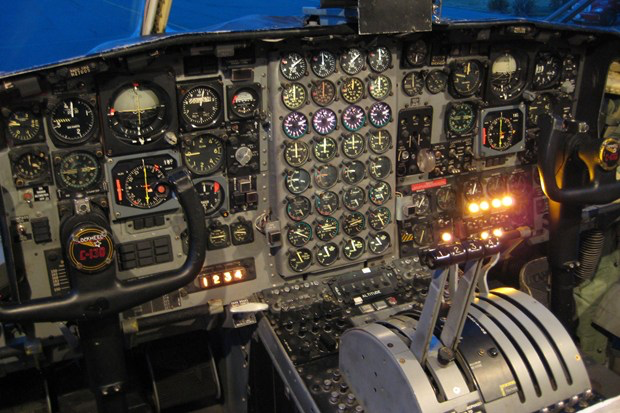 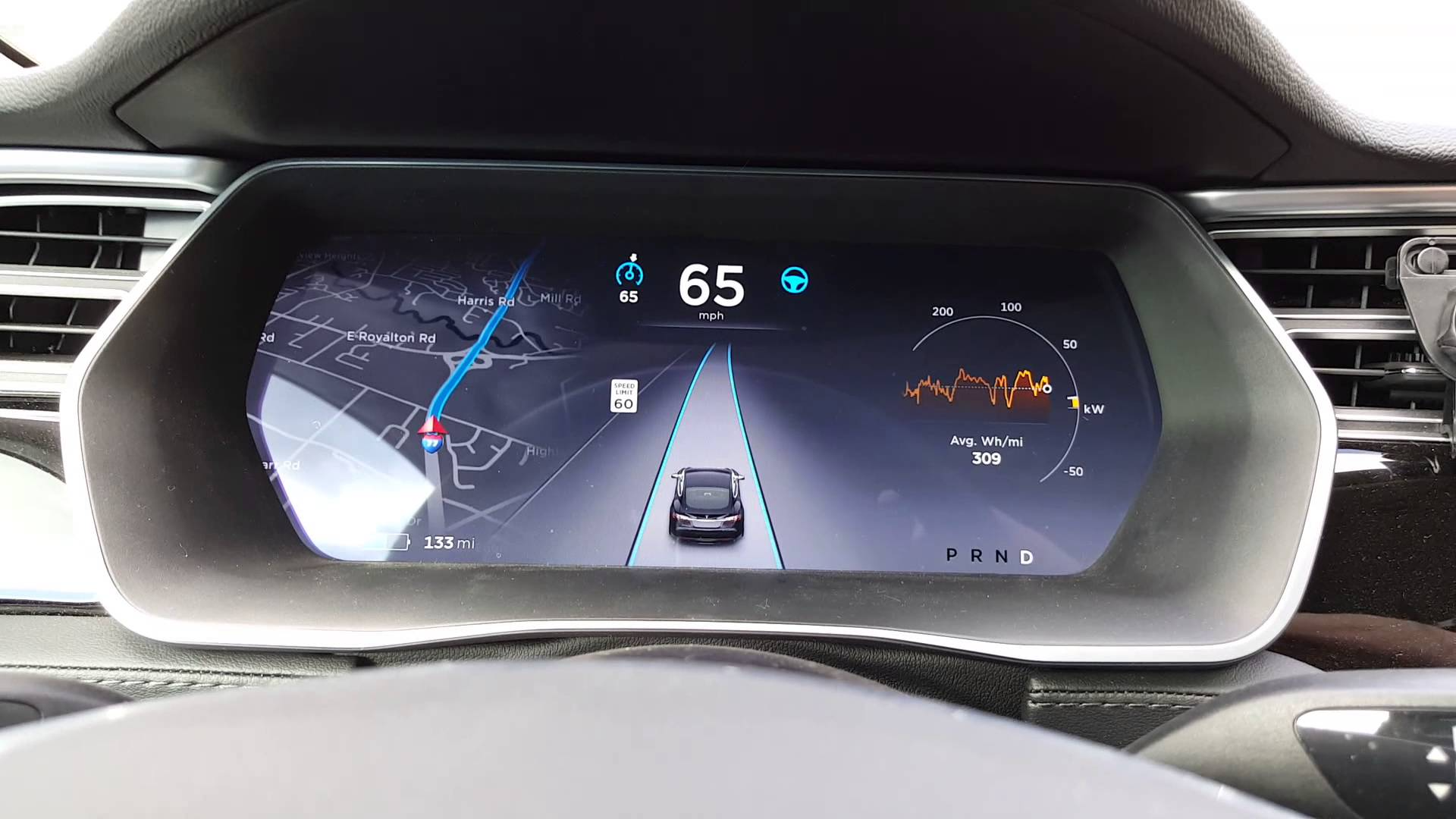